Senkung des Stromverbrauchsum 20 – 45 %
Ecoven S2
BESCHREIBUNG
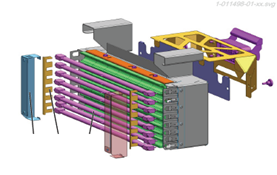 Nutzen: Kostenoptimierung, Nachhaltigkeit
Maschine: Series2-Blasmaschinen außer PM & PH Modellen
Katalog-Code: 978